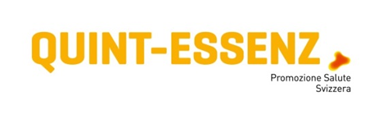 Piano strutturale del programma
Dipartimento responsabile
Finanziatore 1
[partner contrattuale]
Finanziatore 2
[partner contrattuale]
Ufficio/Divisione 
[responsabile del programma strategico]
Gruppo di pilotaggio
[membro/organizzazione]
[membro/organizzazione]
[membro/organizzazione]
Team del progetto
[responsabile del programma 
operativo]
[collaboratore]
[collaboratore]
[collaboratore]
Gruppo d’accompagnamento
[membro/organizzazione]
[membro/organizzazione]
[membro/organizzazione]
Altro dipartimento
[persona chiave]
Ufficio
[persona chiave]
Partner del programma 1
[persona chiave]
Altro programma correlato
[responsabile di progetto]
Partner del programma 2
[persona chiave]
Partner del programma 3
[persona chiave]
www.quint-essenz.ch, adattato il 11.08.2022/PSCH